Gymnastique
Mariela Radeva
La gymnastique est un terme générique qui regroupe  aujourd'hui des formes très diverses de disciplines sportives, pratiquées pour le loisir ou la compétition:

 gymnastique artistique
gymnastique rythmique
trampoline
gymnastique acrobatique 
gymnastique aérobique 
tumbling
La Grèce antique
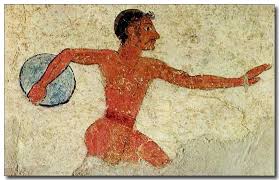 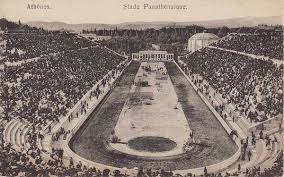 Gymnastique vient du grec γυμνός (prononcer gumnós) « nu » le gymnase (γυμνάσιον gumnásion) était le lieu où l’on s’exerçait nu. Le terme gymnastique, en Grèce antique, avait deux acceptions. La première concernait les jeunes gens s'entraînant au gymnase. Dans ce cas, le terme englobait les exercices d'assouplissement et d'échauffement préparant à l'athlétisme.
Durant l'ère contemporaine,
 au début du xixe siècle, l'Allemand Friedrich Ludwig Jahn fut le promoteur de la gymnastique moderne. Aujourd'hui, la fédération internationale de gymnastique     cconnaît sept disciplines
Gymnastique contemporaine
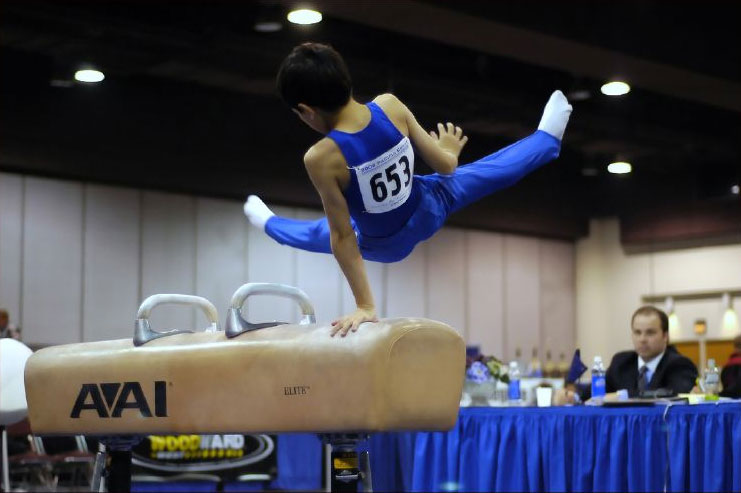 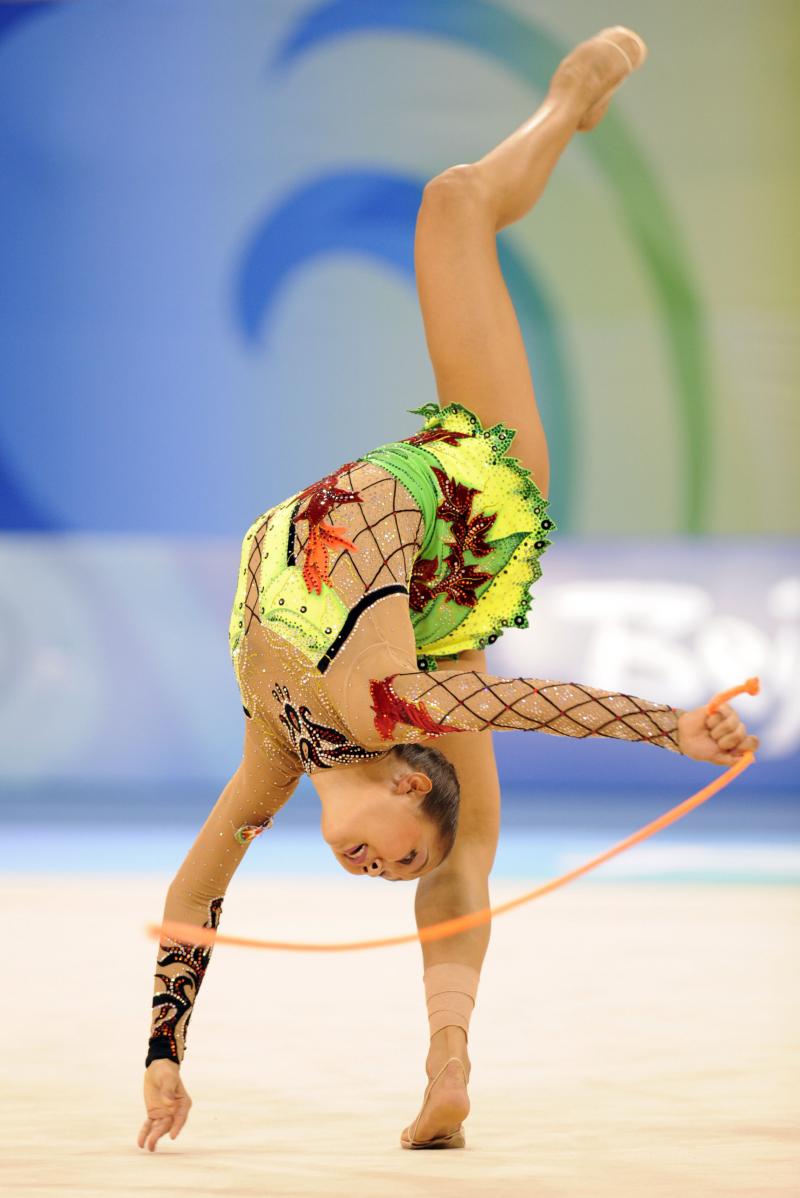 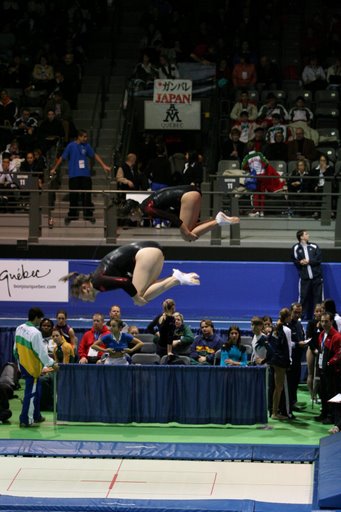 Merci pour vos attention